HU1 2011 - 2015
Farewell
MS DANIELLE AULD
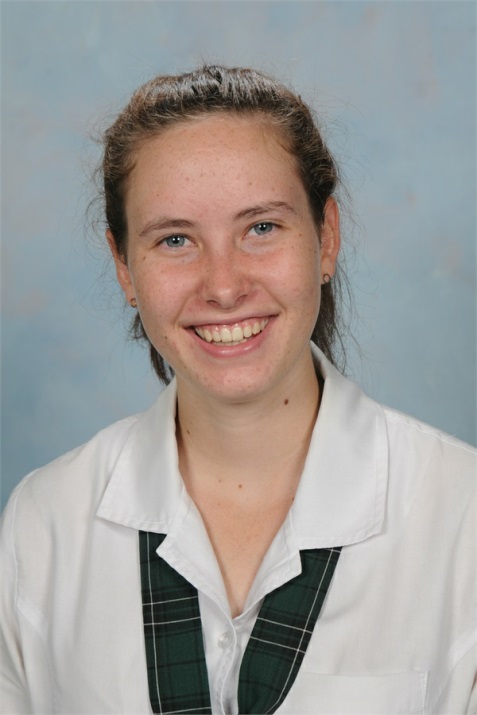 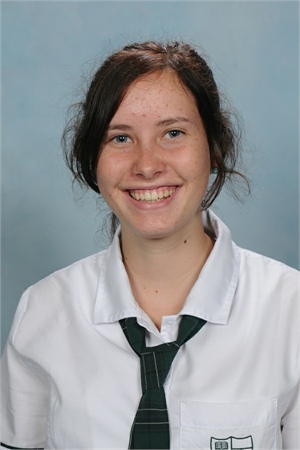 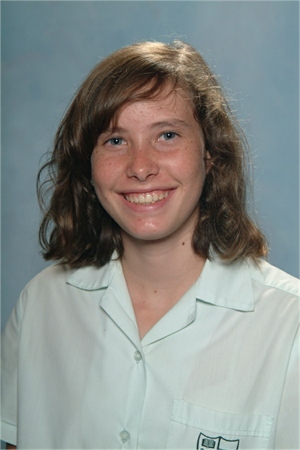 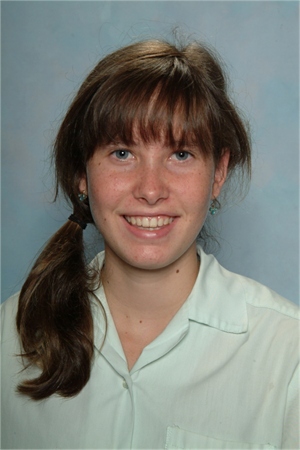 MS GRACE BELL
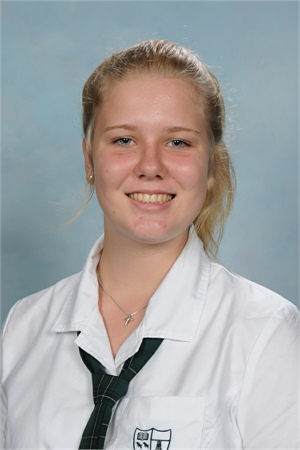 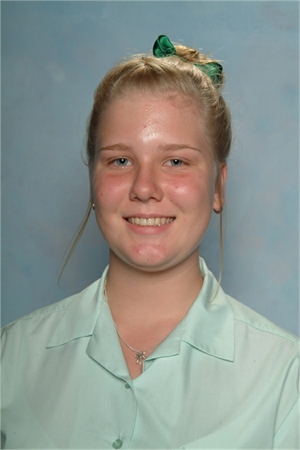 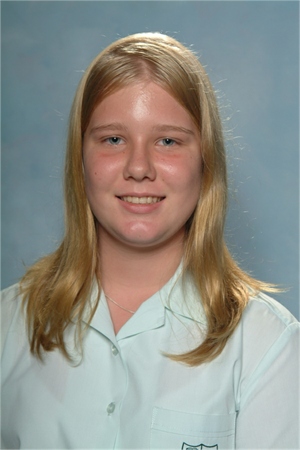 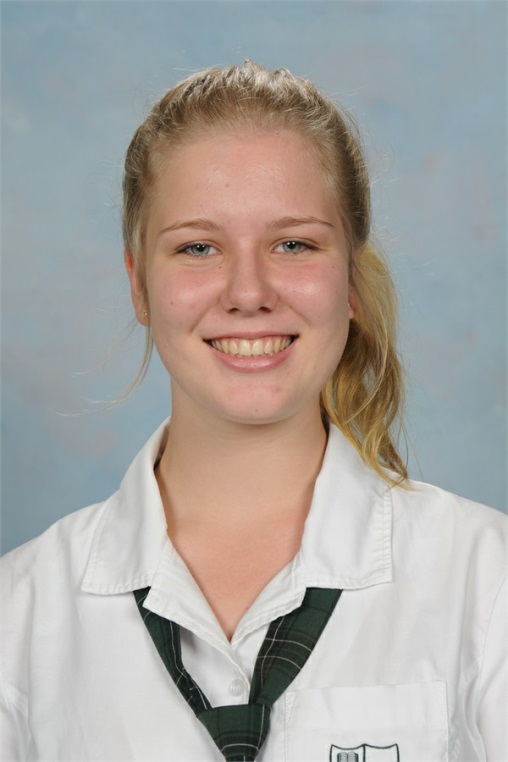 MR JACKSON BOWE
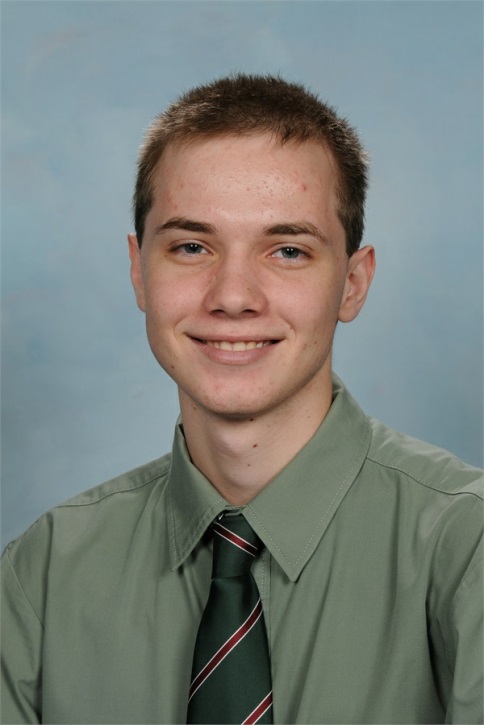 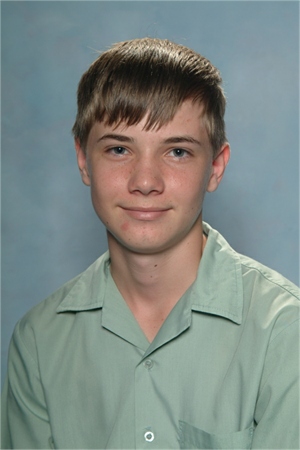 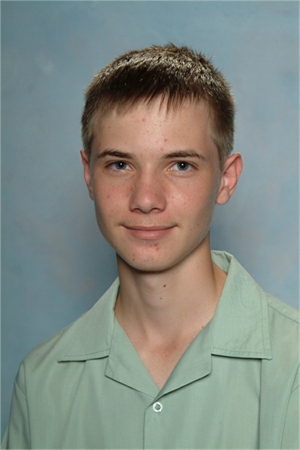 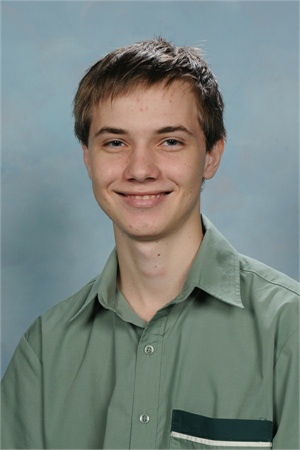 MR GUS EVANS
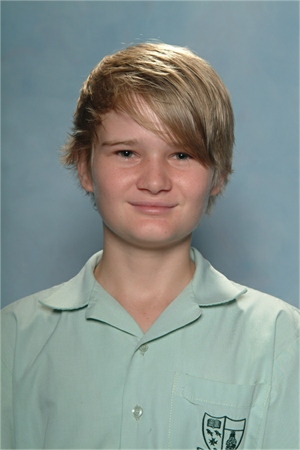 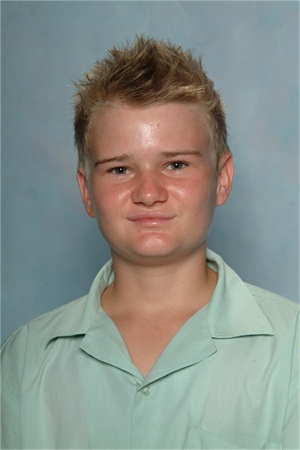 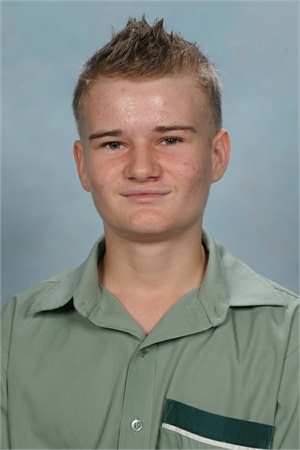 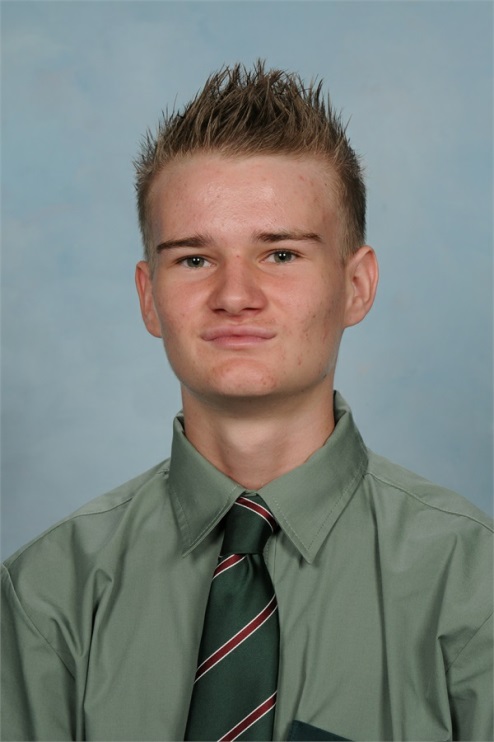 MS SABRINA GONCALVES
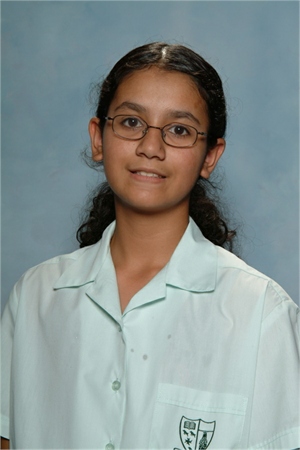 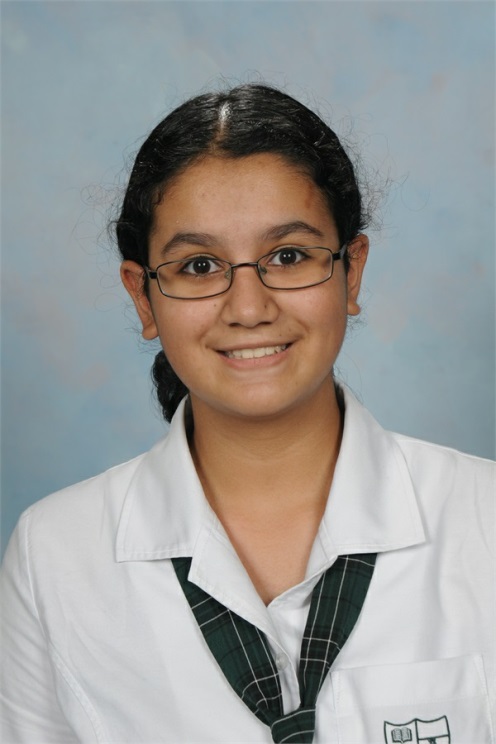 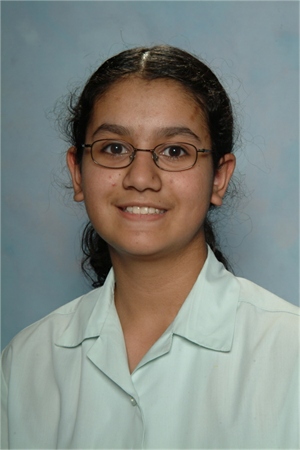 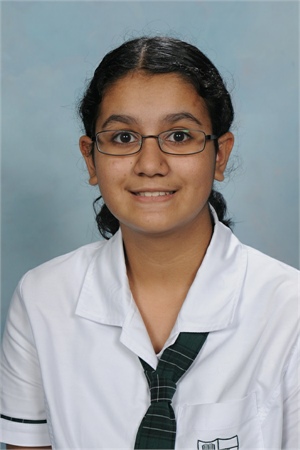 MR KAI GOODRICH
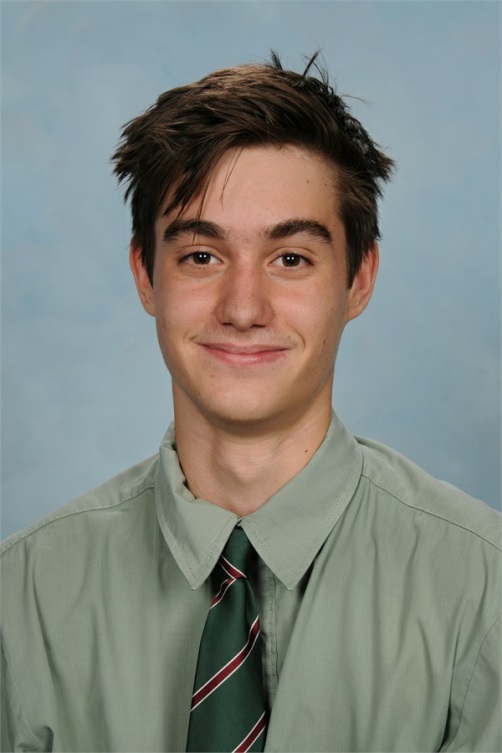 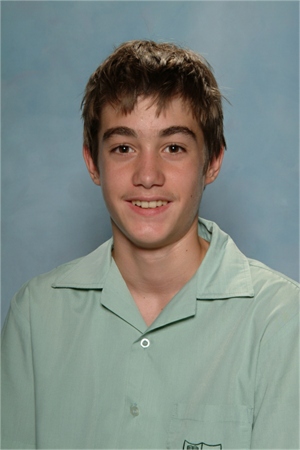 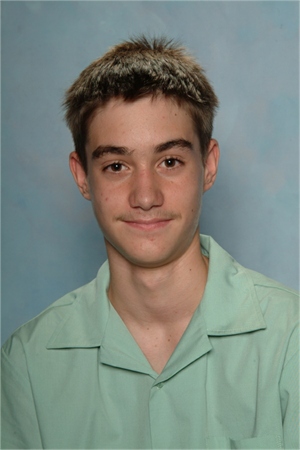 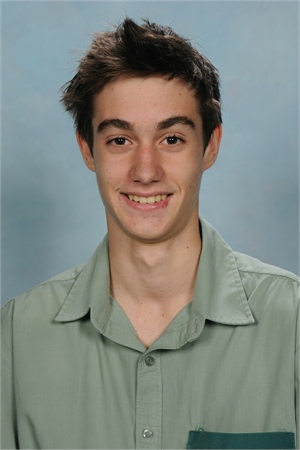 MS KATLIN HOLLOWAY
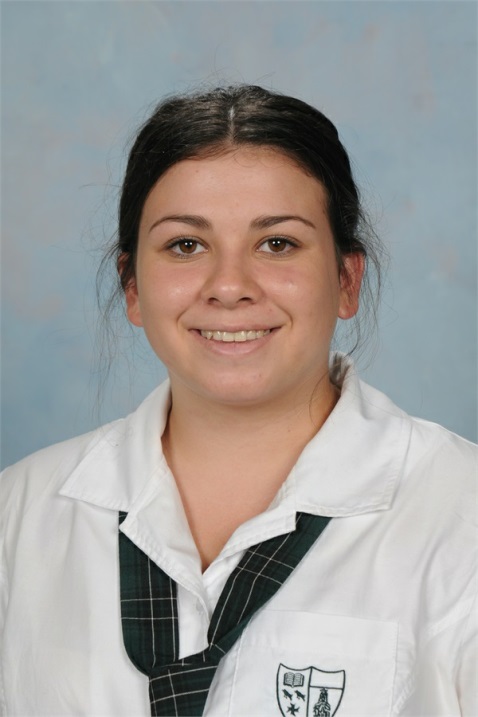 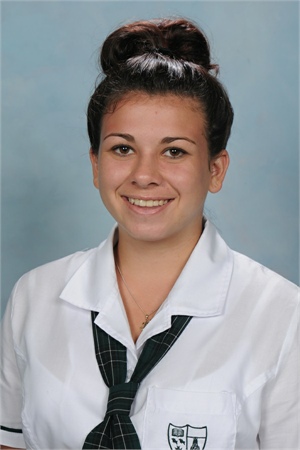 Mr BENJAMIN KOCH
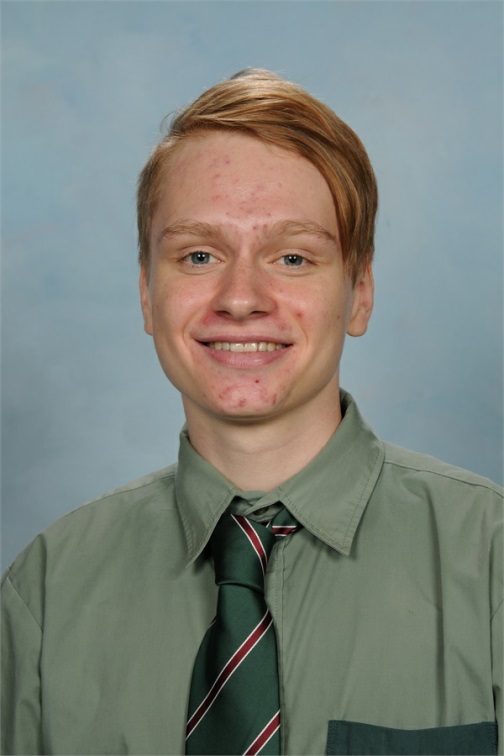 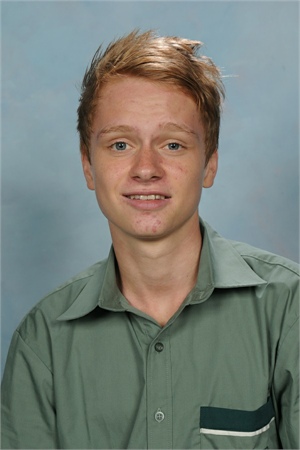 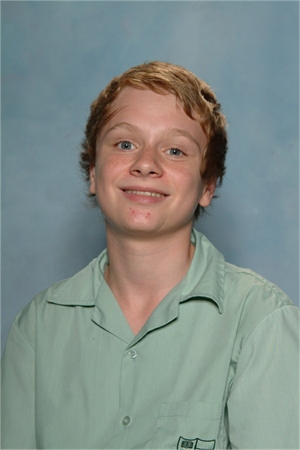 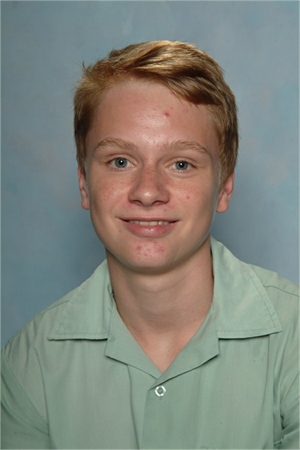 MS ALANAH MAYERS
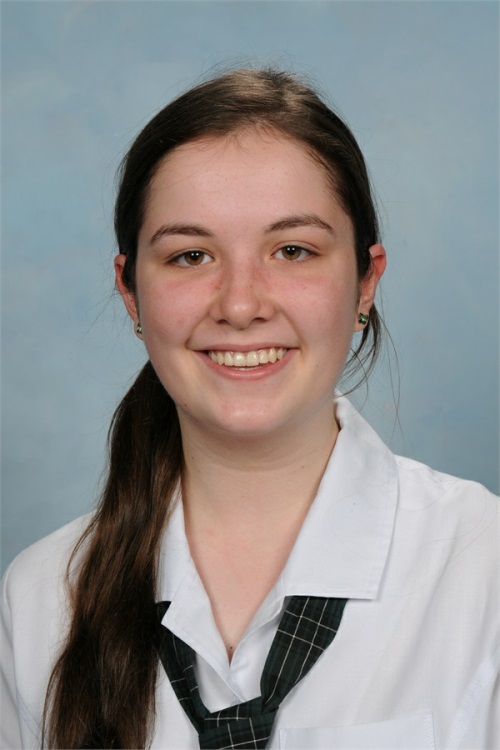 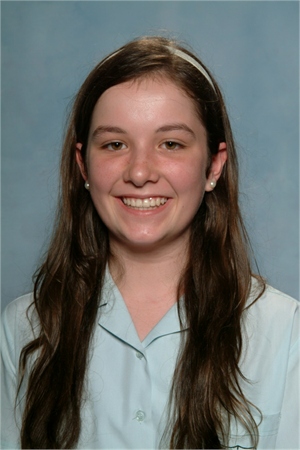 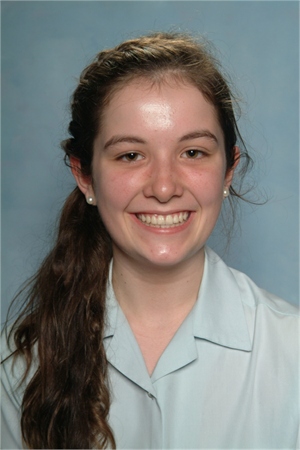 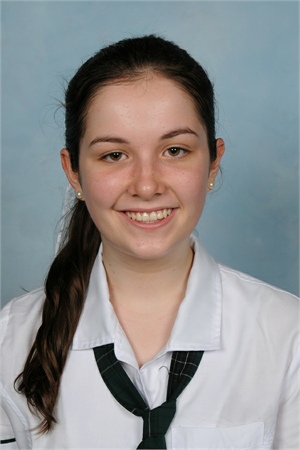 MR JACK NEWMAN
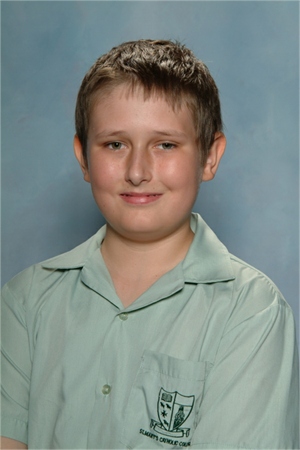 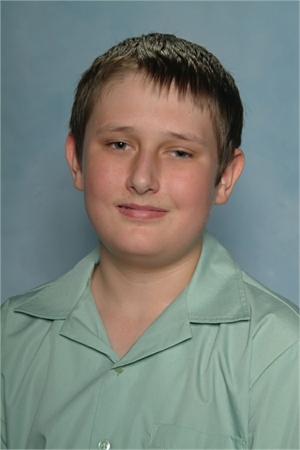 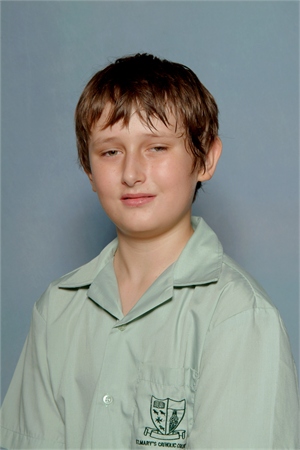 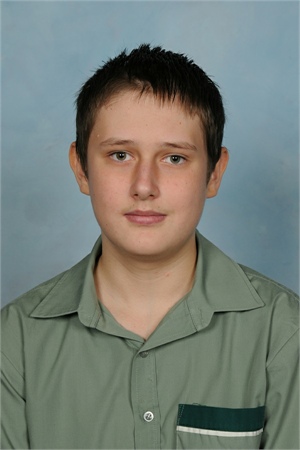 MS JOVITA PHILIP
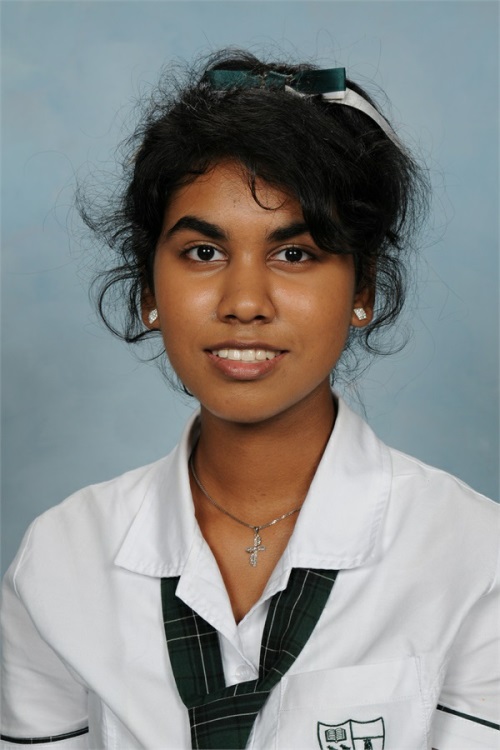 MS EMILY STRONGMAN
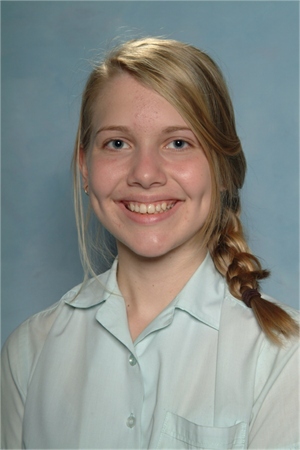 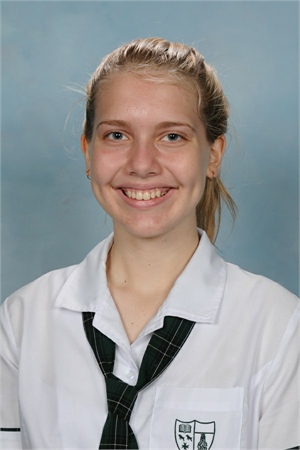 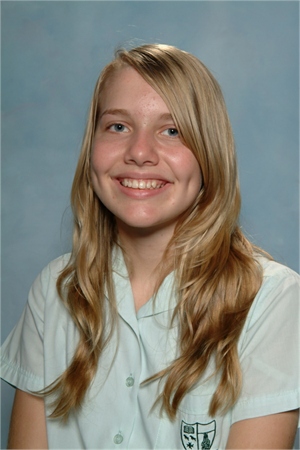 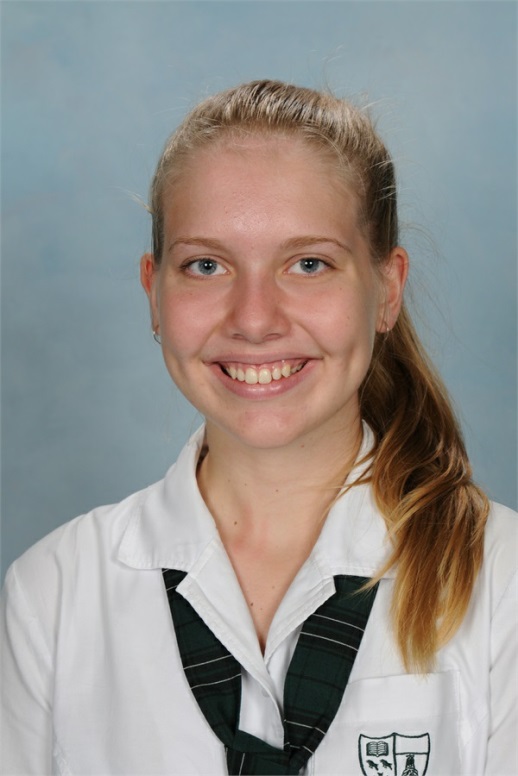 MR BRONSON TIPPINS
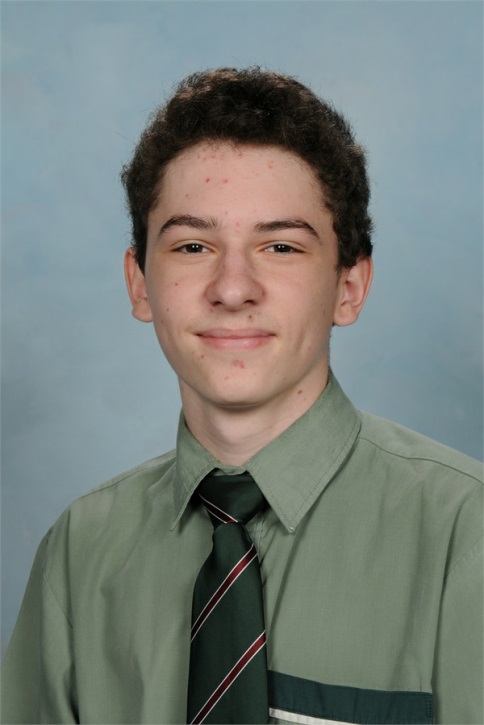 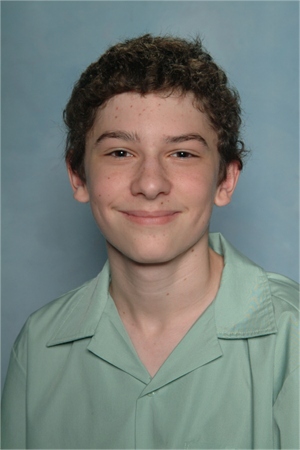 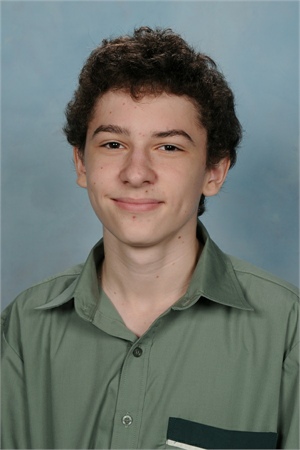 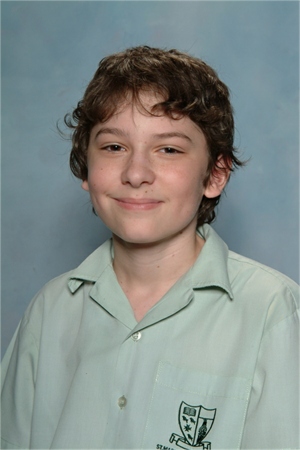